Nie zabijajczęść 1 - Aborcja
Dziś jest 04.11.2013
Do wakacji pozostało 235dni
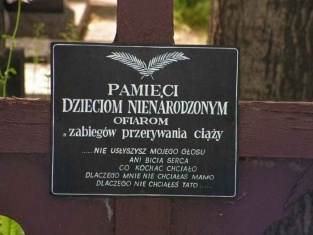 Fot. pl.wikipedia.org
UWAGA! UMIERA CZŁOWIEK WYJĘTY SPOD PRAWA!

Za chwilę znajdziemy się na największym cmentarzu na świecie.

Proszę o powagę
„prawa polek” wg Nazistów
Fot. dzięki uprzejmości Fundacji Pro www.stopaborcji.pl
Przygotowany dokument specjalnie dla Urzędu Spraw Rasowo-Politycznych NSDAP przez dr Wetzla oraz dr Hechta noszący nazwę „Sprawa traktowania ludności byłych polskich obszarów z rasowo-politycznego punktu widzenia”
„Opieka lekarska z naszej strony ma się ograniczyć wyłącznie do zapobieżenia przeniesieniu chorób zakaźnych na teren Rzeszy. (…) Wszystkie środki, które służą ograniczeniu rozrodczości, powinny być tolerowane albo popierane. Spędzanie płodu musi być na pozostałym obszarze Polski niekaralne. Środki służące do spędzania płodu i środki zapobiegawcze mogą być w każdej formie publicznie oferowane, przy czym nie może to pociągać za sobą jakichkolwiek policyjnych konsekwencji. Homoseksualizm należy uznać za niekaralny. Przeciwko instytucjom i osobom, które trudnią się zawodowo spędzaniem płodu, nie powinny być wszczynane policyjne dochodzenia (…)”.

dr E. Wetzel, dr G. Hecht,
Die Frage der Behandlung der Beyólkerung der ehemaligen polinischen Gebiete nach rassenpolitischen Gesichtspunkten,
Berlin 25.11.1939, Zeszyty Oświęcimskie, 1958 nr 2, s. 45
Ruchy dziecka w 12 tygodniu życia
Wiele krajów europejskich pozwala zabić dziecko starsze niż w 12 tygodniu życia.
© Valentina R. - Fotolia.com
Bliźnięta już od 11. tygodnia ciąży potrafią się ze sobą porozumiewać
Począwszy od 14. tygodnia ciąży, bliźniacze płody wykonują ruchy zaplanowane i w szczególności ukierunkowane ku swojemu rodzeństwu. Nienarodzone bliźnięta są niezwykle świadome swojej obecności w łonie matki – konstatuje dr Castiello.
Fot. © solgas – Fotolia.com
Cała prawda o aborcji
„Typowa” aborcja
Tzw. późna aborcja
To, co zarejestrowała kamera obecna na Sali cz. 1
Uwaga, film zawiera całą prawdę o tzw. aborcji. Jeśli ją poznasz, już NIGDY nic nie będzie takie jak wcześniej!

Materiał TYLKO do indywidualnej decyzji prowadzącego katechezę!
Fot. © Jakub Krechowicz - Fotolia.com
To, co zarejestrowała kamera obecna na Sali cz. 2
Uwaga, film zawiera całą prawdę o tzw. aborcji. Jeśli ją poznasz, już NIGDY nic nie będzie takie jak wcześniej!

Materiał TYLKO do indywidualnej decyzji prowadzącego katechezę!
Fot. © viappy - Fotolia.com
„Lekarz aborter” – Największy oksymoron na świecie?
Tzw. „kompromis aborcyjny”
Fot. dzięki uprzejmości Fundacji Pro
Świadectwo JannA Jensen
Słowa prawdziwe i Proste…
notatka
KKK 2270 Życie ludzkie od chwili poczęcia powinno być szanowane i chronione w sposób absolutny. Już od pierwszej chwili swego istnienia istota ludzka powinna mieć przyznane prawa osoby, wśród nich nienaruszalne prawo każdej niewinnej istoty do życia
   
KKK 2271 Kościół od początku twierdził, że jest złem moralnym każde spowodowane przerwanie ciąży. Nauczanie na ten temat nie uległo zmianie i pozostaje niezmienne. Bezpośrednie przerwanie ciąży, to znaczy zamierzone jako cel lub środek, jest głęboko sprzeczne z prawem moralnym.